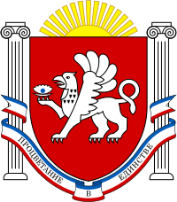 МИНИСТЕРСТВО ОБРАЗОВАНИЯ, НАУКИ И МОЛОДЕЖИ РЕСПУБЛИКИ КРЫМ
О подготовке к проведению государственной итоговой аттестации  по образовательным программам основного общего и среднего общего образования в 2015/2016 учебном году в республике Крым
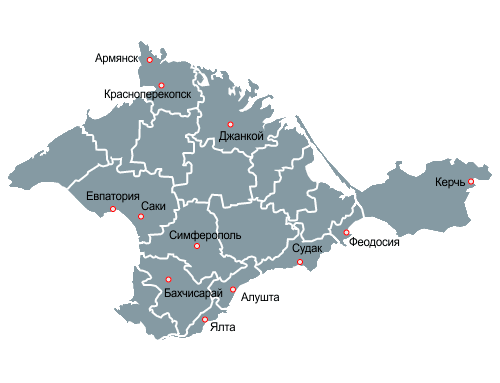 ГОНЧАРОВА НАТАЛЬЯ ГЕОРГИЕВНА, 
министр образования, 
науки и молодежи Республики Крым
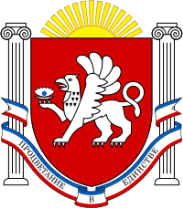 Количество участников ГИА11 класс
Доля выпускников, не получивших документ об образовании
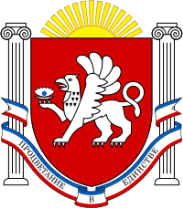 Количество участников ГИА9 класс
Доля выпускников, не получивших документ об образовании
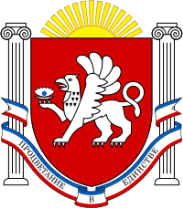 Информационная работа
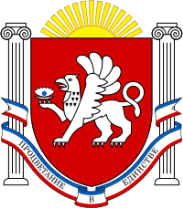 АНАЛИЗ ПРОВЕДЕНИЯ ГИА В 2015 ГОДУ
Сеть пунктов проведения экзаменов: 
5 пунктов для прохождения ЕГЭ (104 аудитории - 100% online видеонаблюдение, адресная доставка ЭМ Управлением специальной связи), 
99 пунктов - для ГВЭ в 11 классах (включая пункты на дому) (925 аудиторий - offline видеонаблюдение, отправка ЭМ за день до проведения экзаменов в электронной форме, в виде архивов с паролями), 
543 пункта – для ГВЭ в 9 классах (включая пункты на дому) (1445 аудиторий без видеонаблюдения)
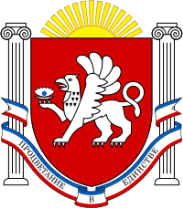 Количество задействованного персонала для проведения ЕГЭ составило 271 человек, ГВЭ-11 - 2969 человек, ОГЭ – 10 человек, ГВЭ-9 – 7562 человека.
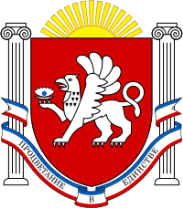 Региональный центр обработки информации
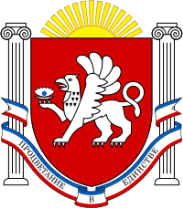 Техническое оснащение РЦОИ
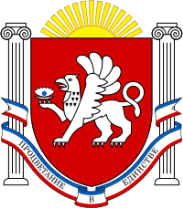 О результатах самодиагностики Республики Крым,        проведенной в соответствии с критериями эффективности    организационно-технологического обеспечения проведения основного этапа ЕГЭ в 2015 году
Выявленная проблемная зона - соблюдение РЦОИ сроков обработки результатов экзаменационных работ участников ЕГЭ возникла из-за недостаточного опыта проведения, обработки и проверки экзаменационных работ участников ЕГЭ. 
Пути решения проблемы: повышение квалификации технических специалистов РЦОИ и членов предметных комиссий.
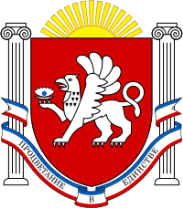 Проблемные зоны, 
выявленные при подготовке и проведении ГИА-9, ГИА-11
уровень подготовки работников ППЭ;
психологическая подготовка выпускников;
уровень подготовки экспертов предметных комиссий по проверке работ ГВЭ;
контроль работы с РИС на всех уровнях;
отсутствие программного обеспечения по сопровождению ГВЭ;
отсутствие автономных источников электроэнергии.
Решение
проведение обучающих семинаров для работников ППЭ, членов ПК и школьных психологов;
разработка технологических карт для работников ППЭ;
создание сети защищенных каналов связи;
информационная работа с выпускниками и их родителями (селекторные родительские собрания, брошюры и т.п.).
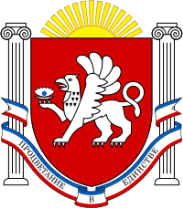 Дорожная карта организации и проведения государственной итоговой аттестации по  образовательным программам основного общего и среднего общего образования в Республике Крым в 2016 году
проведен анализ результатов ГИА-11 и ГИА-9, итоги ГИА-11 и ГИА-9 обсуждены на августовских педагогических конференциях, заседаниях педагогических советов;
на основании проведенного анализа созданы аналитические сборники результатов ЕГЭ и ГВЭ в Республике Крым в 2015 году;
подготовлены аналитические отчеты предметных комиссий Республики Крым;
организована работа с обучающимися, не получившими аттестат об основном общем или среднем общем образовании, по подготовке их к повторному прохождению ГИА по обязательным учебным предметам в дополнительные сроки;
проведены ГИА-9 и ГИА-11 в дополнительные сроки в августе, сентябре-октябре 2015г.;
обеспечена работа телефона «горячей линии» по вопросам ГИА, разработан официальный сайт ГКУ «Центр оценки и мониторинга качества образования»;
организован первичный сбор информации для формирования РИС ГИА-9 и ГИА-11 на 2015/2016 учебный год;
произведен расчет средств регионального бюджета на расходы, связанные с организацией ГИА-9 в форме ОГЭ и ГИА-11 в форме ЕГЭ и ГВЭ в Республике Крым в 2016 году.
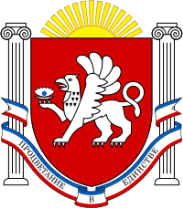 Контрольно-надзорные мероприятия на региональном уровне
Нарушения Порядка проведения ГИА
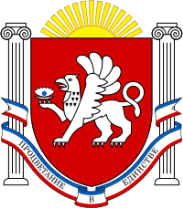 Анализ результатов ЕГЭ в различных разрезах:количество пересдач участников ГИА в 2015 году, не преодолевших минимальный порог по обязательным учебным предметам
ЕГЭ        ЕГЭ
Всего пересдач: 83
Из них успешных: 54 (в том числе 4 с повышением балла более чем на 10)
С изменением уровня ЕГЭ по математике с профильного на базовый – 51 (успешных-42)

ЕГЭ            ГВЭ
Всего пересдач: 12
Из них успешных: 9

ГВЭ            ЕГЭ
Всего пересдач: 3
Из них успешных: 1
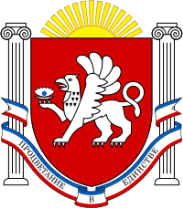 Итоги рассмотрения апелляций о несогласии с выставленными баллами  в 2014/2015 году
ЕГЭ











В 2014/2015 году в Республике Крым апелляции о нарушении установленного порядка проведения ГИА не подавались.
ГВЭ
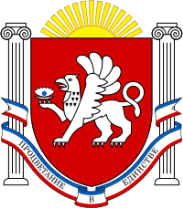 Контрольно-надзорные мероприятия на региональном уровне
В Республике Крым в 2015 году по данным документа, удостоверяющего личность (серия и номер паспорта) было выявлено 32 участника, прибывших в Республику Крым из других субъектов РФ Причины:
переезд на постоянное место жительства – 22;
переезд в связи с переводом родителей по службе – 9;
прохождение военной службы – 1;
	
Из них: прошли ГИА – 31 человек;
	не получили аттестат – 1 человек.
Благодарю за внимание!